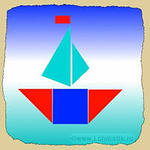 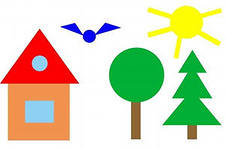 Страна Геометрия
Долгосрочный проект
Автор Кирюшкина Е.В.
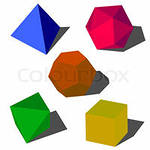 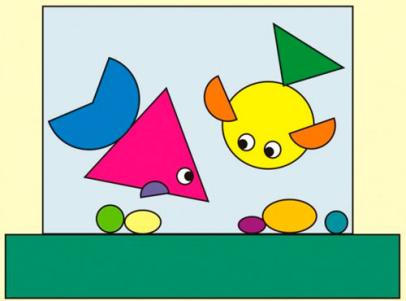 Методический паспорт  проекта  «В стране Геометрия»
 Дата проведения  2012-2014 уч.год
Место в учебном плане  -плановый
Тип проекта -  Образовательно- творческий
Группа:  1 и 2  подготовительные группы
Кол-во уч-ся : 18
Время       работы над проектом:  долгосрочный
Форма работы: Поиск материала, работа со счетными палочками и геометрическими фигурами, ручной труд, речетворчество
Краткая аннотация проекта: Проект для дошкольников с углубленным изучением тем и творческое воплощение материала, с элементами ТРИЗ. Состоит из этапов, зависящих от изучения темы.
Цели проекта: Закреплять представления о свойствах геометрических фигур: цвет, форма, размер; умение выделять и объяснять признаки их сходства, различия и творчески работать с ними;
Учебно-педагогические задачи: Развивать у детей творческое воображение, внимание, логическое мышление, сообразительность.Воспитывать у детей чувство взаимопомощи, доброжелательное отношение к окружающим, желание помочь.
План работы:  Поиск занимательного материала, придумывание загадок, сказок
Поиск новых форм и превращений геометрического материала
Изготовление поделок из геометрических фигур и тел
Использование продукта на итоговом занятии по теме.
Ожидаемые результаты: Умение  находить геометрическую фигуру (тело) в окружающей действительности, творчески воплощать предлагаемый материал,  находить новые формы применения или использования его.
Продукт проекта: Изготовленные поделки. Подборки игр, загадок, стихотворений, сказок. В конце года итоговое занятие
План итогового мероприятия
Знакомимся с городом: улицы геометрических фигур и геометрических тел. Место для леса. Работа с презентацией.
Задания от Круга: разложи предметы на подносы. Стихи.
Задания от Овала: нарисуй мордашки. Наши Овалусы. Стихи
Задания от треугольника: посади треугольно-овальный лес
Инсценирование: «Как треугольник квадрату углы отрезал»
Задания от квадрата: выкладывание фигур из палочек. Конверты. Проблемная ситуация: если у стола отрезать угол….
Задания от трапеции и линий. Стихи. Превращение трапеции в юбку с помощью кривых, прямых и ломаных линий.
Задания от Куба. Стихи. Игра с игральными кубиками.
Задания от Цилиндра и Конуса. Знакомство с жителями: зайцами-цилиндриками и грибами-конусами. Стихи.
Задания от Шара. Игра с мячом. Стихи.
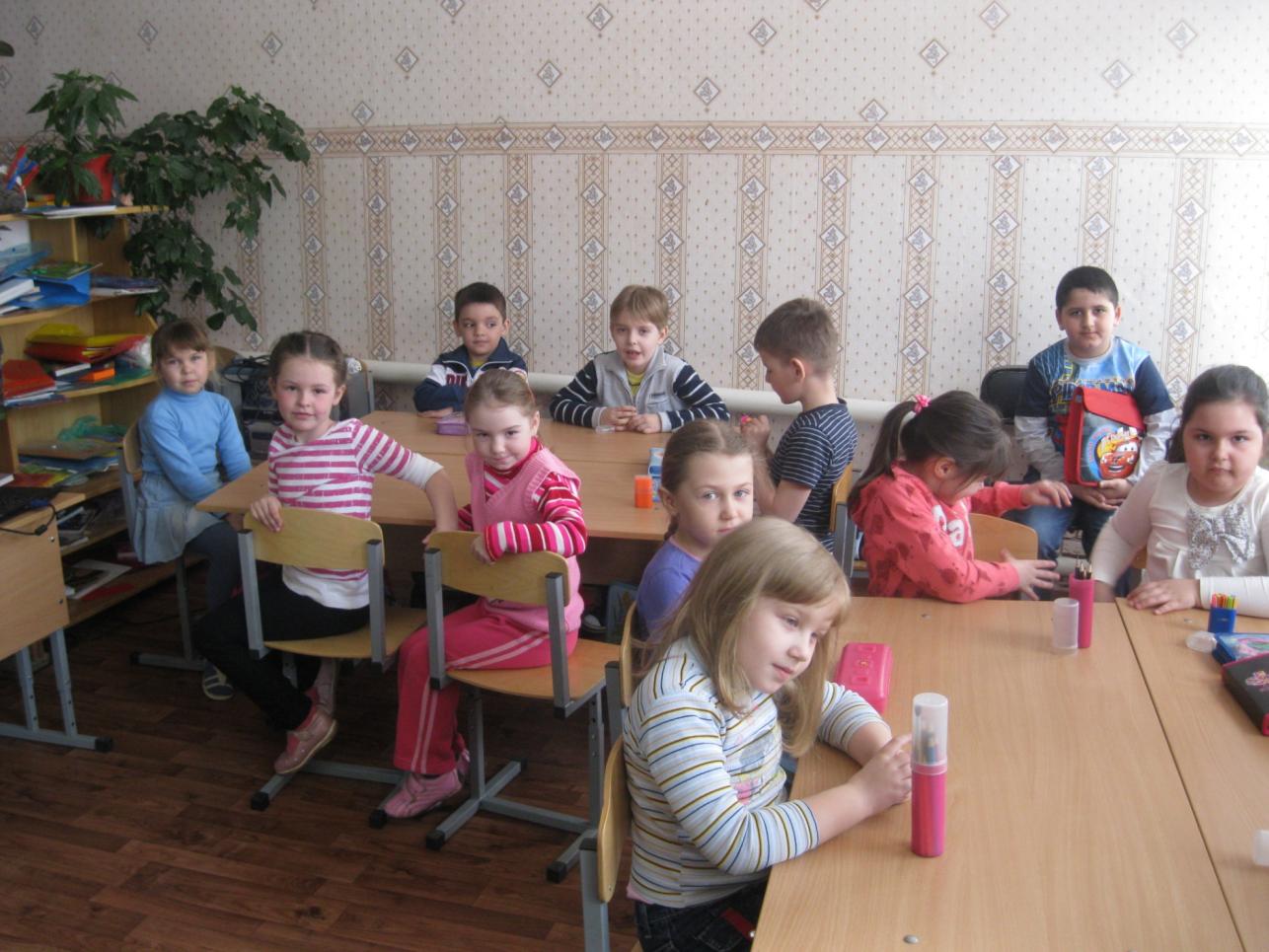 Игра: Разложи предметы (круг -овал)
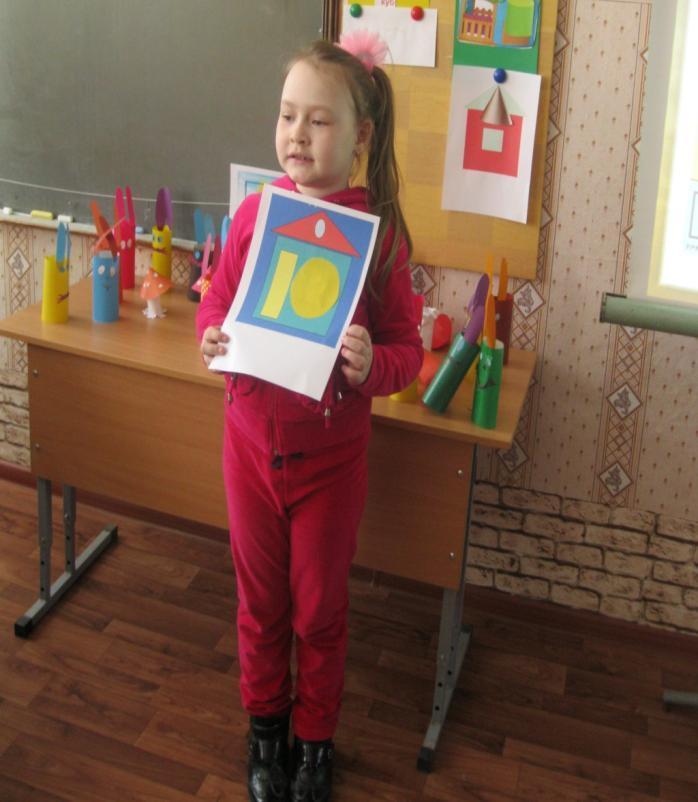 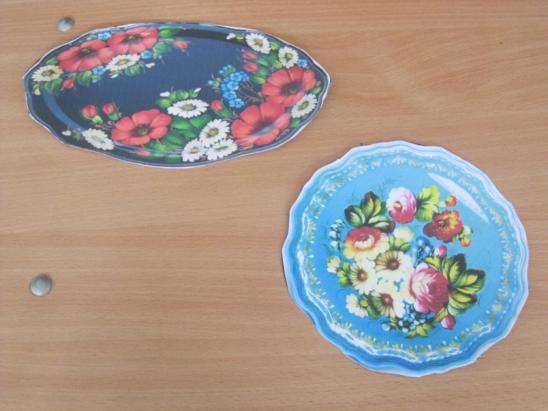 Улица  геометрических фигур
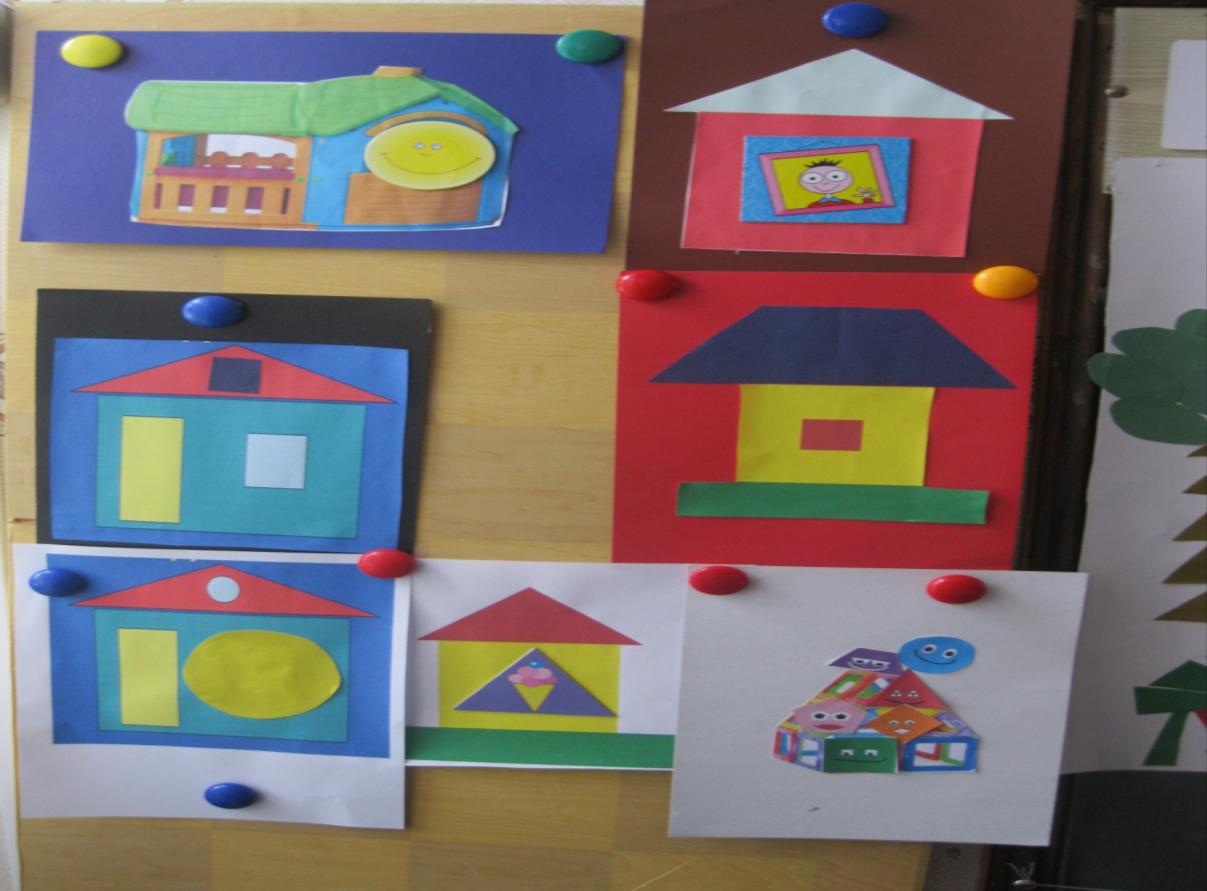 Улица объемных геометрических фигур
Треугольно-овальный лес
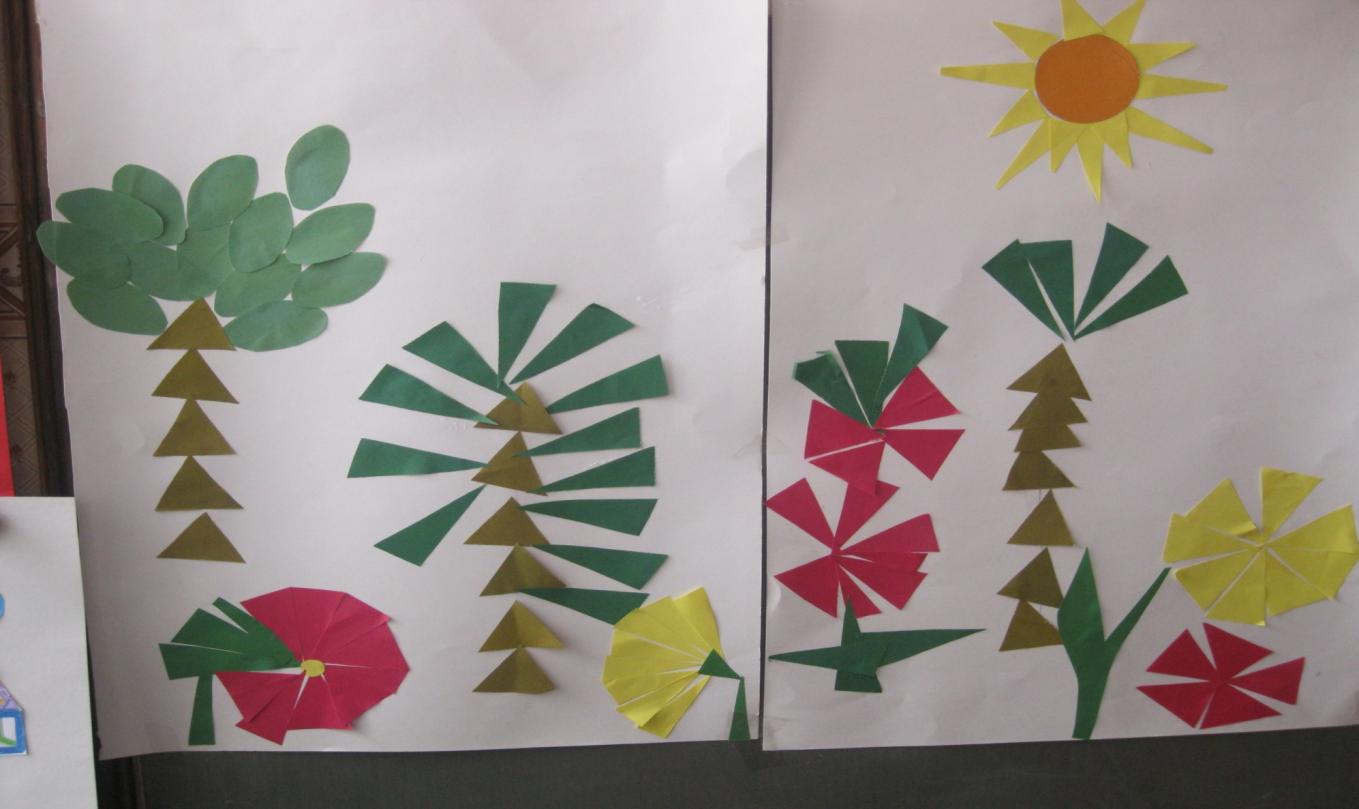 Превращение трапеции в стильную юбку с помощью кривых, прямых, ломаных линий
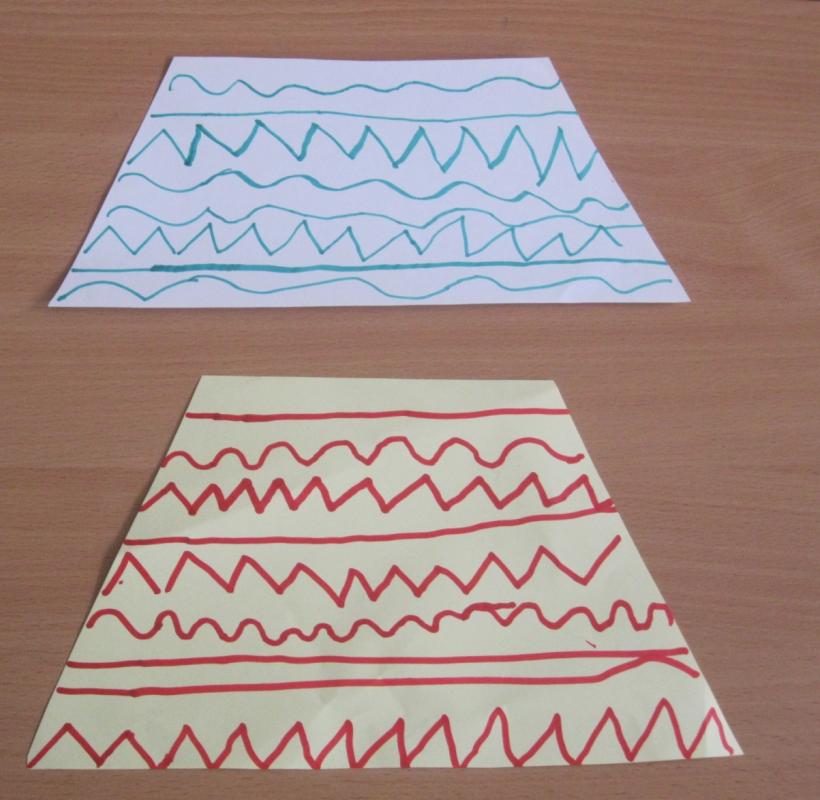 Квадратные конверты
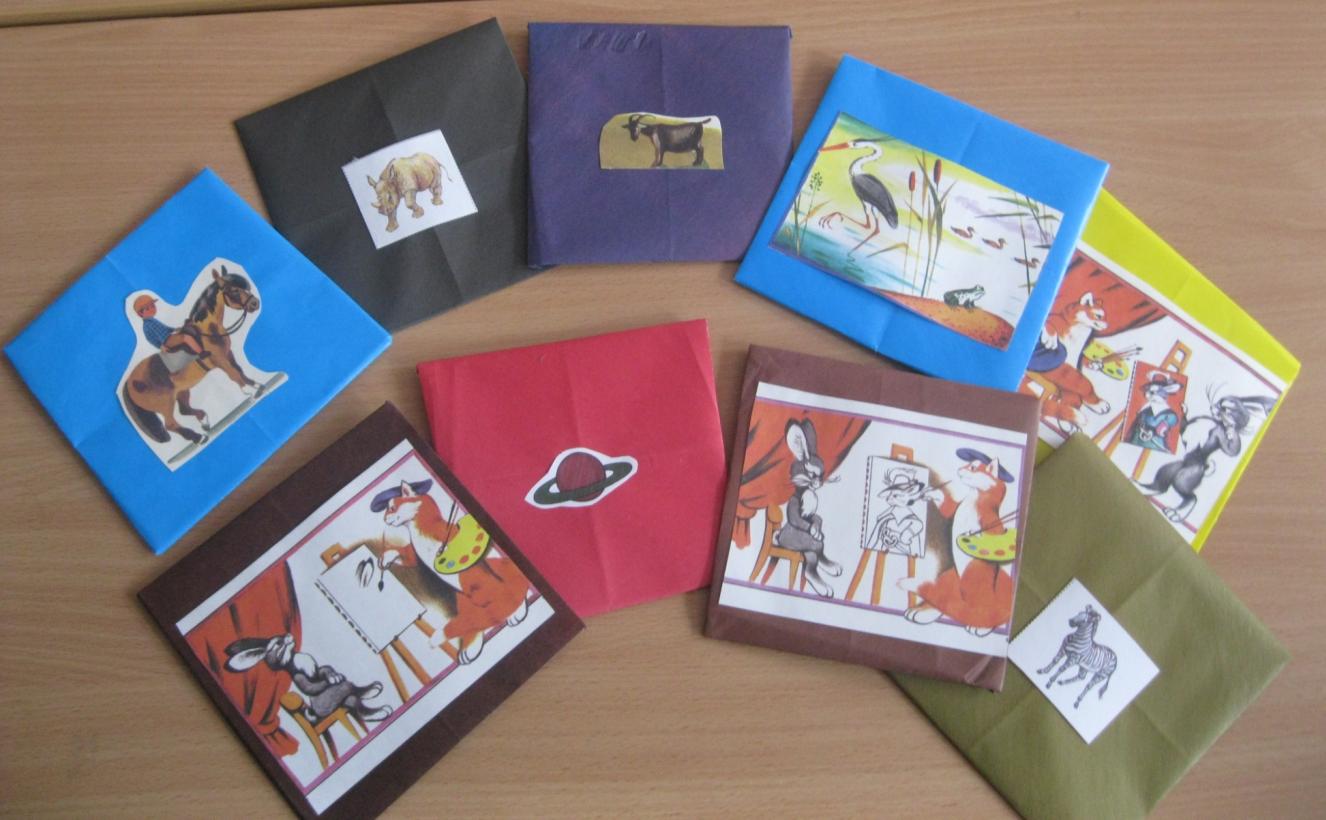 Точка, точка, два крючочка
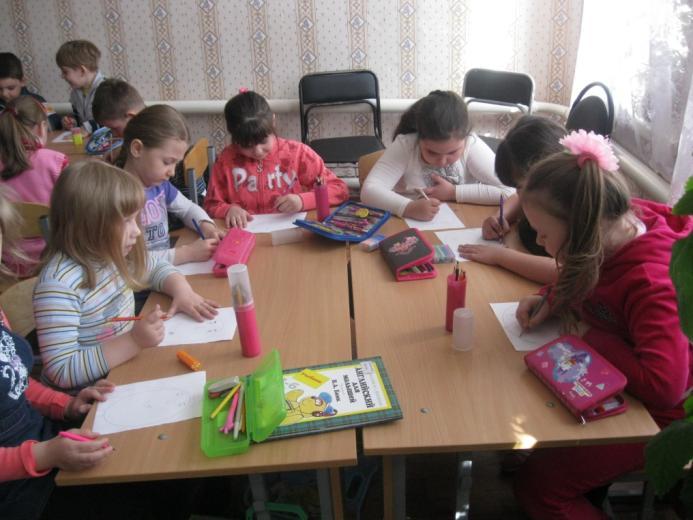 …Мама говорит : Лицо у тебя овальное. 
Пусть будет овальное,Лишь бы не печальное. 
Мы рассмеялись и в овалеРожицу нарисовали. 
Овал — окружность удлинённая
И рожица в ней удивлённая
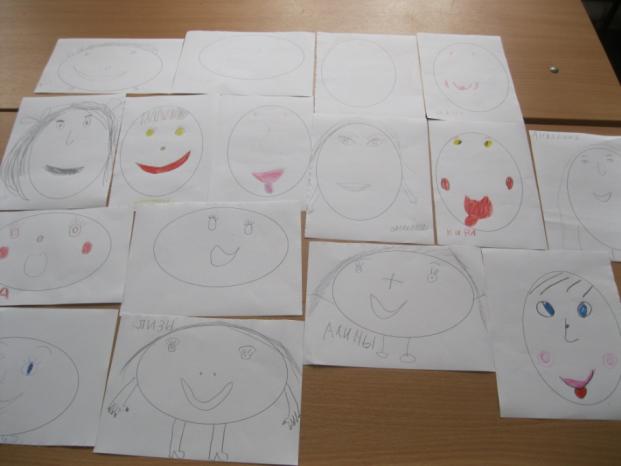 «Овалусы»
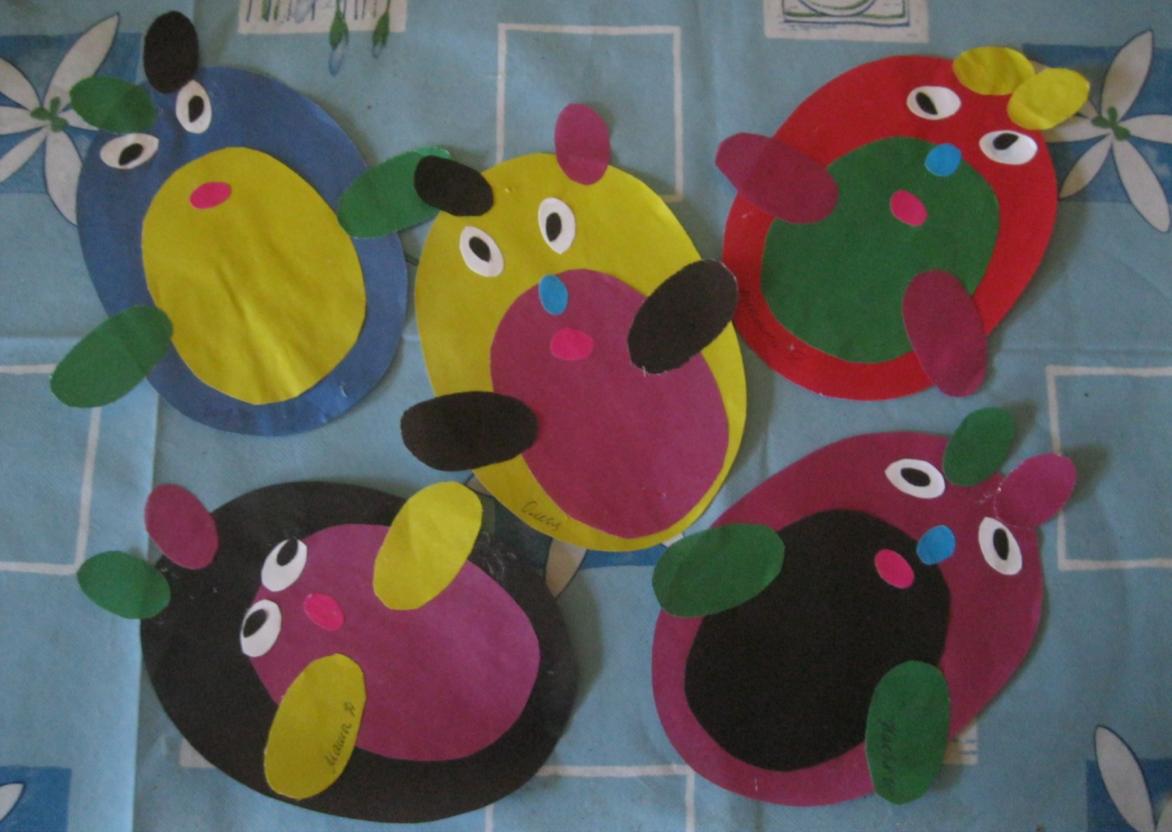 Жители страны Цилиндрики и Конусы
-Цилиндр, что такое? — спросил я у папы.Отец рассмеялся : — Цилиндр, это шляпа.Чтобы иметь представление верное,Цилиндр, скажем так, это банка консервная.Труба парохода — цилиндр, труба на нашей крыше — тоже,Все трубы на цилиндр похожи. А я привёл пример такой -Калейдоскоп любимый мой, глаз от него не оторвёшь,И тоже на цилиндр похож.
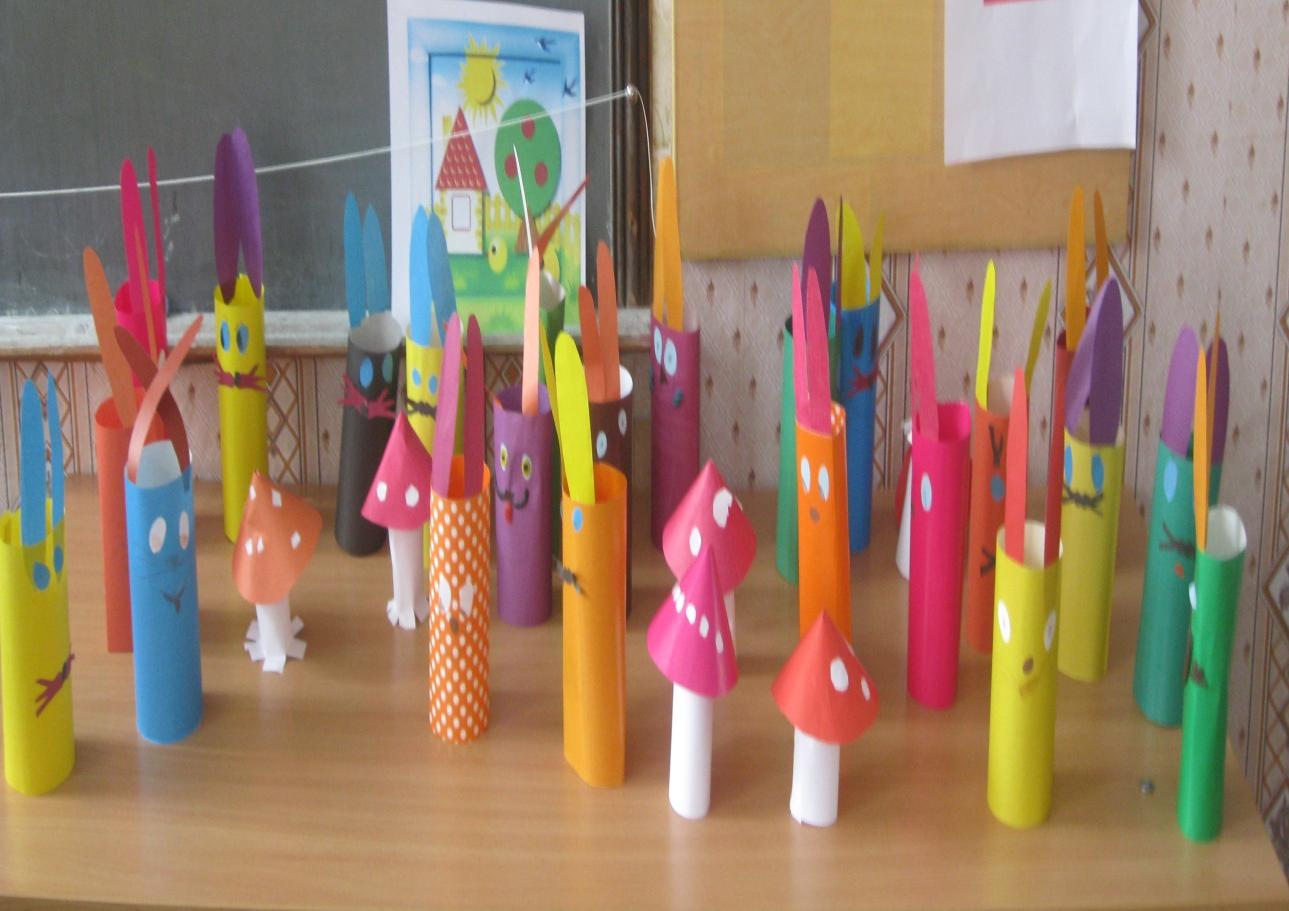 Шар
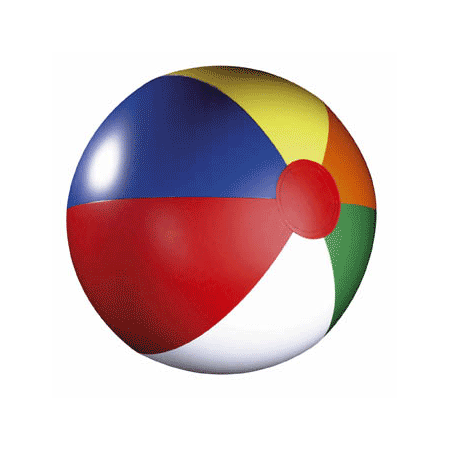 Игра
 с 
мячом
«Назови 
фигуру»
Играем с кубиком (куб)
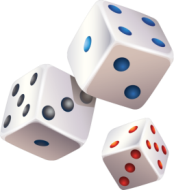 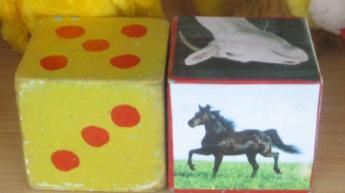